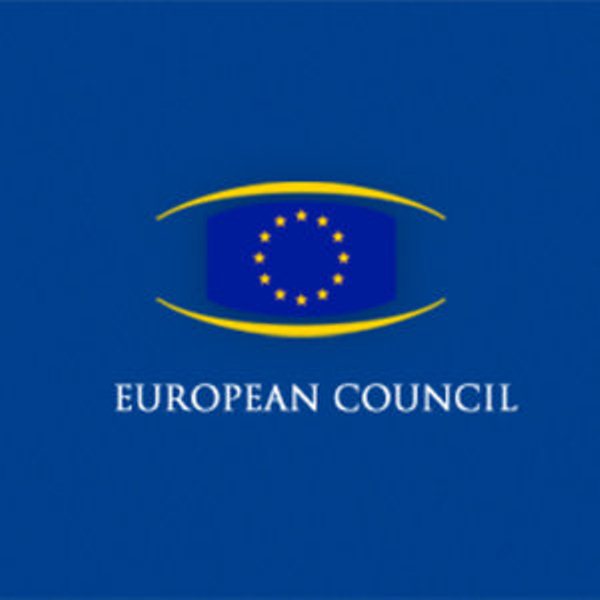 European Council
Stjepan Latić
European Council
Role: Defines the general political direction and priorities of the EU
Members: Heads of state or government of EU countries, European Commission President, High Representative for Foreign Affairs & Security Policy
It usually meets 4 times a year – but the President can convene additional meetings to address urgent issues.
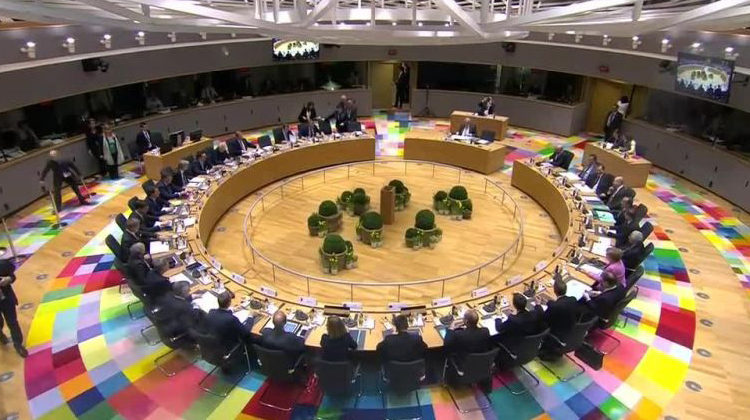 What does the European Council do?
Tasks in particular:
Decides on the EU's overall direction and political priorities – but does not pass laws.

Deals with complex or sensitive issues that cannot be resolved at lower levels of intergovernmental cooperation
Sets the EU's common foreign & security policy, taking into account EU strategic interests and defence implications
Nominates and appoints candidates to certain high profile EU level roles, such as the ECB and the Commission
On each issue, the European Council can:
ask the European Commission to make a proposal to address it
pass it on to the Council of the EU to deal with

https://www.youtube.com/watch?v=RKPE3vWGJb0
Crossword puzzle task:
https://www.youtube.com/watch?v=RKPE3vWGJb0


https://wordsearchlabs.com/view/87555
Solution:
direction priorities nominate appoint security complex issues members role